SEMİNER
Ölçme ve Değerlendirme
Beyza TÜFEK
17010505007
Sınıf Öğretmenliği
Sınıf Öğretmenlerine
KONU 1
Konu 1
The quick brown fox jumps over the lazy dog. 

The quick brown fox jumps over the lazy dog. 

The quick brown fox jumps over the lazy dog.
Konu 2
Konu 3
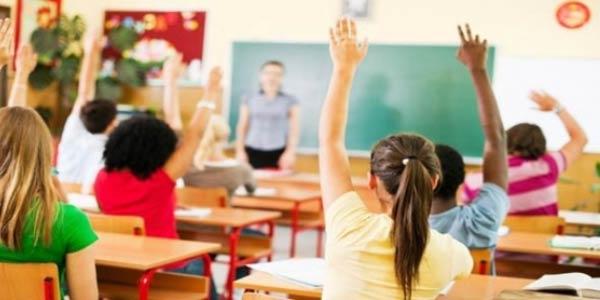 Konu 4
Konu 5
Konu 1 , Alt Başlık 1
Konu 1
The quick brown fox jumps over the lazy dog. 

The quick brown fox jumps over the lazy dog. 

The quick brown fox jumps over the lazy dog.
Konu 2
Konu 3
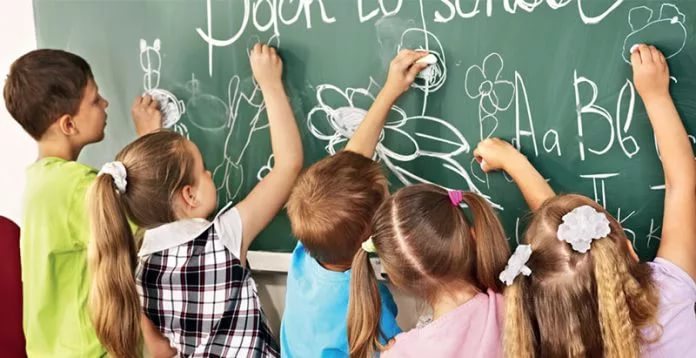 Konu 4
Konu 5
Konu 1 , Alt Başlık 2
Konu 1
Konu 2
Konu 3
Konu 4
Konu 5
Konu 2
Konu 1
The quick brown fox jumps over the lazy dog. The quick brown fox jumps over the lazy dog. The quick brown fox jumps over the lazy dog. The quick brown fox jumps over the lazy dog. The quick brown fox jumps over the lazy dog. 

The quick brown fox jumps over the lazy dog. The quick brown fox jumps over the lazy dog. The quick brown fox jumps over the lazy dog. The quick brown fox jumps over the lazy dog. The quick brown fox jumps over the lazy dog.
Konu 2
Konu 3
Konu 4
Konu 5
Konu 2 , Alt Başlık 1
Konu 1
Konu 2
Konu 3
Konu 4
Konu 5
Konu 3
Konu 1
The quick brown fox jumps over the lazy dog. The quick brown fox jumps over the lazy dog. The quick brown fox jumps over the lazy dog. The quick brown fox jumps over the lazy dog. The quick brown fox jumps over the lazy dog.
Konu 2
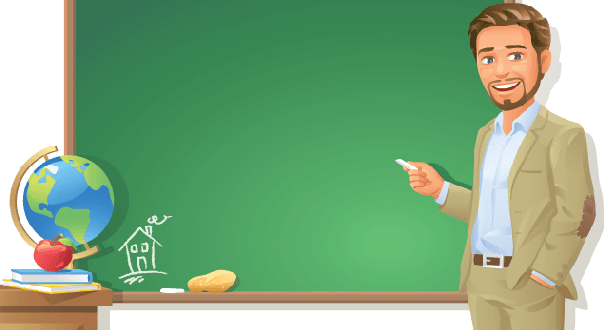 Konu 3
Konu 4
Konu 5
Konu 3, Alt Başlık 1
Konu 1
Konu 2
Konu 3
Konu 4
Konu 5
Konu 4
Konu 1
Şekil 3
Konu 2
Şekil 1
Şekil 2
Konu 3
Konu 4
Şekil 4
Konu 5
Konu 5
Genel olarak memnuniyet durumunuz nedir?
Konu 1
Konu 2
Konu 3
Konu 4
Konu 5
Dinlediğiniz İçin Teşekkürler